New Testament 
Doctrinal Mastery
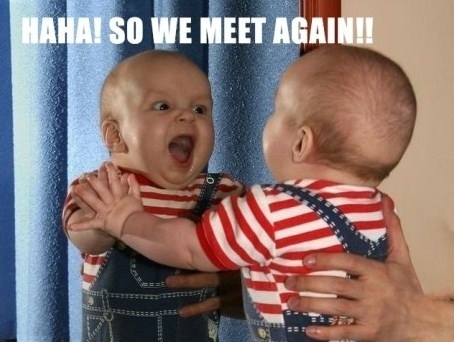 Mark & Meet
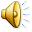 Instructions:
Introduce yourself and make sure you know the other person’s name.
Find the doctrinal mastery reference and mark it.
Talk to each other and answer the questions.
Move to the next desk and repeat it.                                        
Have Fun!
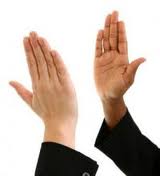 John 17:3
Mark this verse and ask your neighbor their name
0
9
0
0
0
8
7
6
5
4
3
2
1
5
0
0
4
9
8
7
6
5
4
3
2
1
0
3
9
8
7
6
5
4
3
2
1
0
9
8
7
6
5
4
3
2
1
0
2
1
9
8
7
6
5
4
3
2
1
0
9
8
7
6
5
4
3
2
1
0
0
John 17:3
Mark this verse and ask your neighbor their name
What is your favorite subject in school?
Would you ever go bungee jumping, cliff diving, or sky diving? 
What’s your favorite type of foreign food?
What’s your most used word?
ROTATE!
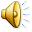 John 15:16
Mark this verse and ask your neighbor their name
0
9
0
0
0
8
7
6
5
4
3
2
1
5
0
0
4
9
8
7
6
5
4
3
2
1
0
3
9
8
7
6
5
4
3
2
1
0
9
8
7
6
5
4
3
2
1
0
2
1
9
8
7
6
5
4
3
2
1
0
9
8
7
6
5
4
3
2
1
0
0
John 15:16
Mark this verse and ask your neighbor their name
What is your favorite month of the year? Why?
What is your favorite movie?
What was the last book you read?
If you could learn any language fluently what would it be?
ROTATE!
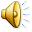 John 14:15
Mark this verse and ask your neighbor their name
0
9
0
0
0
8
7
6
5
4
3
2
1
5
0
0
4
9
8
7
6
5
4
3
2
1
0
3
9
8
7
6
5
4
3
2
1
0
9
8
7
6
5
4
3
2
1
0
2
1
9
8
7
6
5
4
3
2
1
0
9
8
7
6
5
4
3
2
1
0
0
John 14:15
Mark this verse and ask your neighbor their name
What is your favorite candy bar?
Do you come from a large or a small family? How many member are there and what number are you? 
Can you curl your tounge?
Is your bellybutton an innie or outie?
ROTATE!
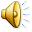 John 7:17
Mark this verse and ask your neighbor their name
0
9
0
0
0
8
7
6
5
4
3
2
1
5
0
0
4
9
8
7
6
5
4
3
2
1
0
3
9
8
7
6
5
4
3
2
1
0
9
8
7
6
5
4
3
2
1
0
2
1
9
8
7
6
5
4
3
2
1
0
9
8
7
6
5
4
3
2
1
0
0
John 7:17
Mark this verse and ask your neighbor their name
What is your greatest fear?
Favorite flavor of gum? 
What do you have on your fridge door?
Whats the last thing you took a picture of?
ROTATE!
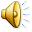 John 3:5
Mark this verse and ask your neighbor their name
0
9
0
0
0
8
7
6
5
4
3
2
1
5
0
0
4
9
8
7
6
5
4
3
2
1
0
3
9
8
7
6
5
4
3
2
1
0
9
8
7
6
5
4
3
2
1
0
2
1
9
8
7
6
5
4
3
2
1
0
9
8
7
6
5
4
3
2
1
0
0
John 3:5
Mark this verse and ask your neighbor their name
Best vacation ever?
Dream vacation?
Would you rather trade some intelligence for looks or looks for intelligence?
Favorite sandwich?
ROTATE!
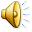 Luke 24:36–39
Mark this verse and ask your neighbor their name
0
9
0
0
0
8
7
6
5
4
3
2
1
5
0
0
4
9
8
7
6
5
4
3
2
1
0
3
9
8
7
6
5
4
3
2
1
0
9
8
7
6
5
4
3
2
1
0
2
1
9
8
7
6
5
4
3
2
1
0
9
8
7
6
5
4
3
2
1
0
0
Luke 24:36–39
Mark this verse and ask your neighbor their name
Who are you closest to in your family? Why?
What family tradition do you have now that you want to keep when you have your own family?
Would you rather trade some intelligence for looks or looks for intelligence?
ROTATE!
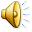 Matthew 22:36–39
Mark this verse and ask your neighbor their name
0
9
0
0
0
8
7
6
5
4
3
2
1
5
0
0
4
9
8
7
6
5
4
3
2
1
0
3
9
8
7
6
5
4
3
2
1
0
9
8
7
6
5
4
3
2
1
0
2
1
9
8
7
6
5
4
3
2
1
0
9
8
7
6
5
4
3
2
1
0
0
Matthew 22:36–39
Mark this verse and ask your neighbor their name
Which of the 5 senses would you say is your strongest?
What color is your toothbrush?
What’s the longest you've gone without sleep?
Favorite scar?
ROTATE!
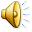 Matthew 16:15–19
Mark this verse and ask your neighbor their name
0
9
0
0
0
8
7
6
5
4
3
2
1
5
0
0
4
9
8
7
6
5
4
3
2
1
0
3
9
8
7
6
5
4
3
2
1
0
9
8
7
6
5
4
3
2
1
0
2
1
9
8
7
6
5
4
3
2
1
0
9
8
7
6
5
4
3
2
1
0
0
Matthew 16:15–19
Mark this verse and ask your neighbor their name
What temple do you want to get married in?
Who is your favorite speaker in General Conference?
Have you ever been in a newspaper?
What was the last movie you saw?
ROTATE!
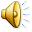 Matthew 11:28–30
Mark this verse and ask your neighbor their name
0
9
0
0
0
8
7
6
5
4
3
2
1
5
0
0
4
9
8
7
6
5
4
3
2
1
0
3
9
8
7
6
5
4
3
2
1
0
9
8
7
6
5
4
3
2
1
0
2
1
9
8
7
6
5
4
3
2
1
0
9
8
7
6
5
4
3
2
1
0
0
Matthew 11:28–30
Mark this verse and ask your neighbor their name
What do you think is the best thing about serving a mission?
If you could choose to serve a mission anywhere, where would you choose and why?
Do you prefer sunrises or sunsets?
How many Pillows do you sleep with?
ROTATE!
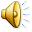 Matthew 5:14–16
Mark this verse and ask your neighbor their name
0
9
0
0
0
8
7
6
5
4
3
2
1
5
0
0
4
9
8
7
6
5
4
3
2
1
0
3
9
8
7
6
5
4
3
2
1
0
9
8
7
6
5
4
3
2
1
0
2
1
9
8
7
6
5
4
3
2
1
0
9
8
7
6
5
4
3
2
1
0
0
Matthew 5:14–16
Mark this verse and ask your neighbor their name
Where were you born and what is your birthday?
What is your favorite knock-knock joke?
What’s your favorite shake flavor?
Do you have any unusual fears or phobias?
Done.
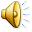 Thank you for marking your doctrinal mastery references (and getting to know a few people too)
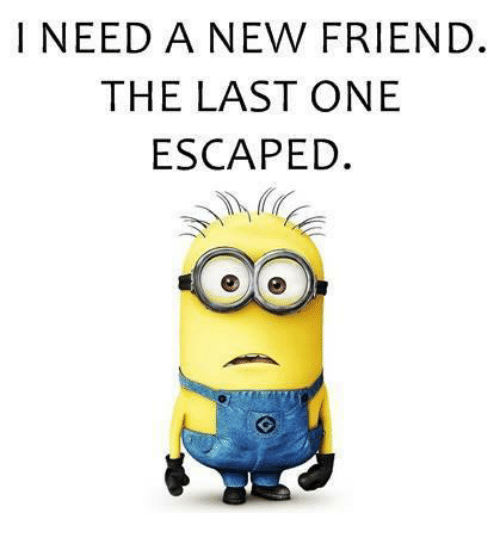 1 Corinthians 2:5, 9–11
What is your least favorite class at the school?
What are you thinking about doing after high school?
Do you have any superstitions?
Which is your favourite pokemon?
ROTATE!
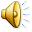 Acts 3:19–21
What is your favorite kind of pizza?
If you could be an animal what would you be?
How long does it take you to get ready?
What do you think the greatest invention has been?
ROTATE!
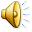